Removing Barriers Through Prison Re-Entry Initiatives
“Removing Barriers to Enhance Delaware’s Workforce”
Jessica Cline
Director of Reentry 
Delaware Department of Correction
Jessica.Cline@delaware.gov
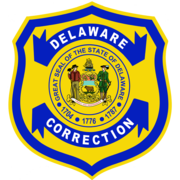 Employment and Education Barriers
Lack of HS Diploma or ged
Limited access to continuing education & training
Cost of post secondary education 
Lack of marketable skills
Background checks 
lack of available jobs
Disability
homelessness
Probation Specific Barriers
Probation reporting requirements
Treatment attendance requirements
Limited out of state travel
Drug and alcohol addiction
Mental health 
Lack of social supports
Limited cognitive, social, emotional, and coping skills to succeed in work environment.
History of Reentry in Delaware
I-ADAPT launched in 2010
Following Gov. Markell’s May 15, 2009 Executive Order on Reentry
Required multi-agency collaboration
Focus on state system improvement
National Criminal Justice Reform Project launches 2017
Focus on adopting an evidence-based blue print for reform
Committees formed to improve education, employment, housing, behavioral health, and case management services
Activities supported by federal grants
DELAWARE CORRECTIONAL REENTRY COMMISSION
Governor Carney signed Executive Order 27 December 4, 2018 establishing the Delaware Correctional Reentry commission.
Executive Order 27 focuses on interagency collaboration for comprehensive reentry reform
DCRC was charged with completing 19 specific deliverables by December 31, 2020
Committees were created and assigned tasks to achieve these deliverables
Secretary of Delaware's Department of Labor and Department of education appointed as Commission Members
Executive Order 27
“WHEREAS, the State’s citizens returning from incarceration face many barriers that often lead them back to criminal activity, such as homelessness, lack of job skills, limited education, mental health issues, substance use disorders, lack of transportation to get to work, and difficulty finding work due to their criminal history;” 

The DCRC recognizes that lack of  employment opportunities and access to training and education is a significant destabilizer to returning citizens and can lead to re-incarceration, relapse, and even future victimization
DCRC EO 27 Employment Deliverables
Create within the DOL a policy for skills training selection and employment services for clients with criminal justice involvement;

 Explore ways to incentivize employers to increase employment of those with criminal justice involvement, and improve methods to educate employers about existing incentives;
DCRC Employment Committee Deliverables
Develop MOU between DOC, DOE, and DOL for continuation of prison employment training 
Create within DOL a policy for skills training selection and employment services for clients with CJ involvement
Create and market state incentives for employers to increase employment for former incarcerated men and women that augment federal tax incentives; and improve methods to educate employers about these incentives; develop apprenticeships for inmates in cooperation with DOL
DCRC Employment Committee Deliverables
Private sector to work with Delaware Correctional Industries on additional vocation skills training for Level V facilities, such as construction trades 
Determine specific vocational skills training for BWCI- other than cosmetology and culinary
Explore tax credit/incentives for businesses that employ ex-offenders
DCRC EO 27 Education Deliverables
Develop a Memorandum of Understanding between the DOC and the DOE that includes a “distance learning” policy (that does not require internet access) so offenders can benefit from academic and vocational services prior to release in preparation for employment and/or to further their training and education;
Renew an enhanced Memorandum of Understanding between the DOC, the DOE, and the DOL for continuation of prison-based services for education and workforce development upon reentry to the community;
What are we doing?
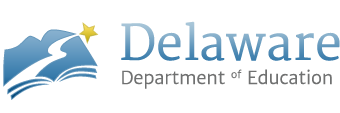 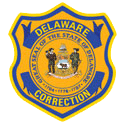 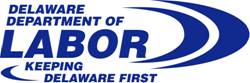 D. E. Miller, D.B.AEducation Associate Adult & Prison EducationDelaware Department of EducationDarrell.Miller@doe.k12.de.us
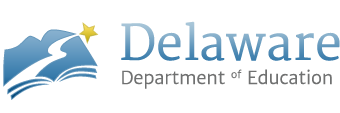 Prison Adult education Resources
Academics
Vocational
Life Skills
Adult Basic Education / English as Second Language
GED®
James Groves High School
Juvenile Population
College Correspondence
Culinary Arts (2)
NCCER Core (2)
Masonry
Automotive
C-Tech (Fiber & Copper Networks)
MS Office / Computer Classes
Flagger (4)
Moral reconation Therapy
Work Readiness
Parenting
DCRC EDUCATION COMMITTEE DELIVERABLES
Initiate an educational & vocational assessment to inform reentry planning and "TAP"
Analyze academic and vocational survey skills data
Develop a distance learning policy, which does not require the internet; increased access to education
Explore college courses for incarcerated individuals
Enhance vocational training to help offenders become more marketable upon release
Educational & vocational assessments
When - During phases of initial classification
What - academic performance, Employment History & Vocational interests 
Why – current skills align with Delaware employer needs
Explore College Courses – SCP's
Late Apr 2020, DTCC selected to participate in second chance pell grant initiative
Associates in Human Services, Substance Abuse
Tour of BWCI & HRYCI
Vera Institute of justice has been the technical Service provider
Webinars (recruiting, Fin'l Aid, Implementation & Technology considerations)
Articles
Jurisdiction contacts and models
Enhancing vocational training
Teacher supervisor's are working with instructors to evaluate work readiness skills that are, or can be integrated into academic & vocational classrooms
DOE/CTE grant for pre-apprentice training targeting youth up to age 24
Distance Learning
Building 20 at JTVCC completed in February 2020 for education and treatment services
DOE/Adult ED contracted with Ideal consortium, an organization promoting quality distance and blended learning programs via professional development
Impact of Covid on prison ed
Distance Learning in varying capacities occurring throughout the state
Correspondence Coursework at all facilities (Academic, Vocational & MRT)
Alternative routes to complete MRT classes & Participants
Videoconference delivery in some locations
Sherese Brewington-Carr,M.H.S.Senior AdministratorDelaware Department of LaborSherese.brewington-carr@delaware.gov
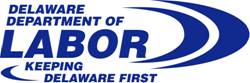 DOL Return to Work Initiatives
DOL Criminal Justice Advisor  Assigned 
Re-entry Business SERVICES MANAGER –DOJ GRANT  
FOCUS ON EMPLOYER Federal Bonding Grant-100K over 4 years 
Work Opportunities Tax Credits –Justice involved persons
APPPRENTICESHIP-employer sponsors 
TRAINING TARGETS-justice involved persons/Workforce Development Board 
Jobs for Veterans State grant-Significant barriers to employment (Justice Involved Persons)
Apex Expungement Program-837 Pardons and 572 Expungements
DOL CJ WEBSITE IN PROGRESS
DOL/University of DE Survey
Survey  FOCUS Addresses Hiring Justice involved Background
Employer Survey To Understand The Effects of COVID-19 on Business
Launch Date 8/5/20 with Initial Contact List of Approved Employers In Delaware JobLink
If you are a Delaware employer, please feel free to take the survey at the weblink below
https://delaware.ca1.qualtrics.com/jfe/form/SV_b9R8jdselQd11T7
DOL Contact information
Sherese Brewington-Carr,m.h.s.
Sherese.brewington-c@Delaware.gov
CELL: (302)-593-1323
Kartlon Roberts,Re-entry Business Services Manager
Karlton.Roberts@Delaware.gov
Cell:(302)-932-5513
www.Delawareworks.com